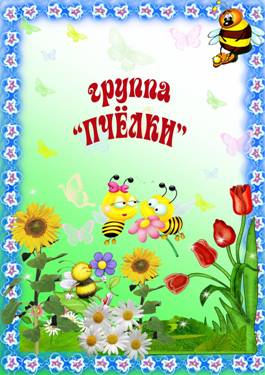 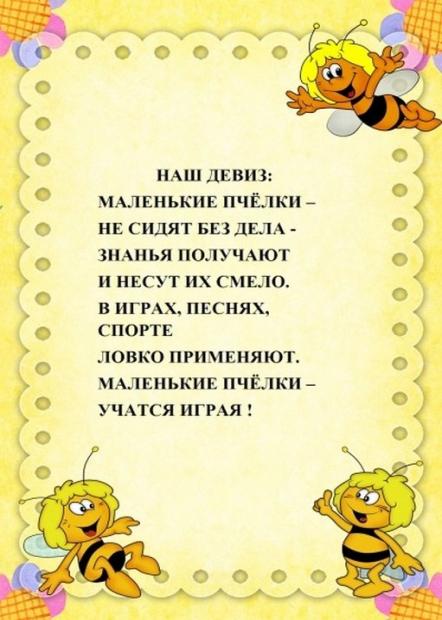 9
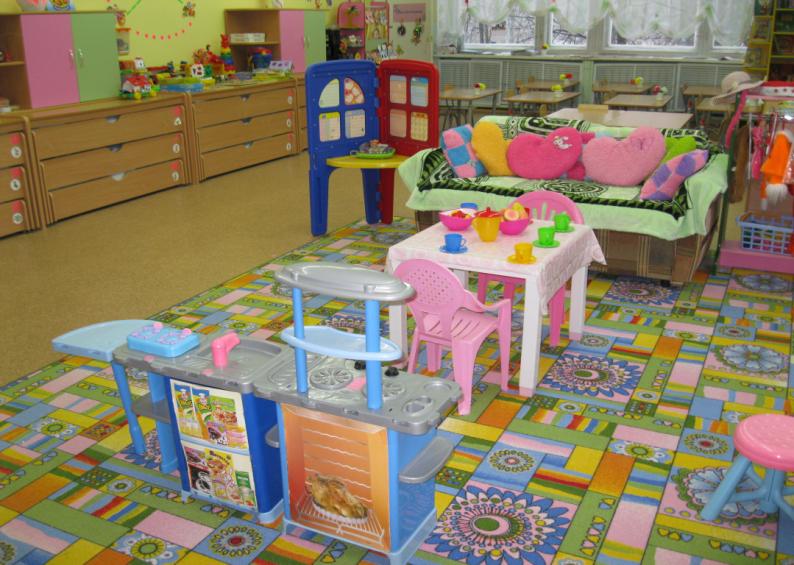 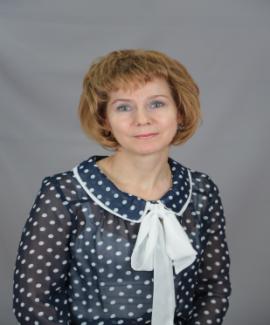 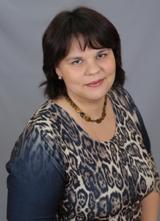 На группе работают
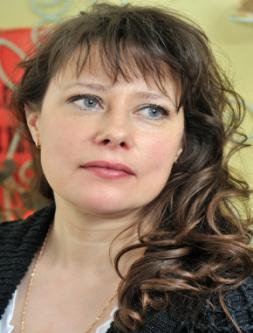 Психолог: 
Бутусова Анна Александровна
Образование: высшее
Квалификационная категория: первая
Воспитатель: 
Нестерова Ольга Вячеславовна
Образование: высшее
Квалификационная категория: первая
Воспитатель:
Старкова Елена Николаевна
Образование: высшее
Квалификационная категория: высшая
Учитель-дефектолог:
Квалификационная категория: соответствие занимаемой должности
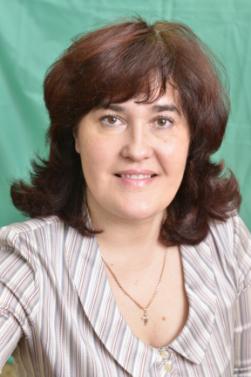 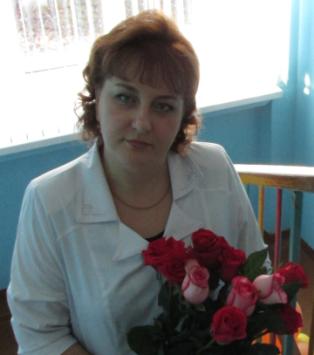 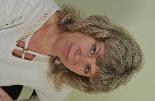 Музыкальный руководитель: 
Волкова Ирина Владимировна
 Образование: высшее
Квалификационной категория: первая
Учитель- логопед: Морозова Вера Николаевна
Образование: высшее
Квалификационная категория: высшая
Сестра - ортоптистка: 
Крюкова 
Наталья Вадимовна
ИНФОРМАЦИОННЫЙ ЦЕНТР ДЛЯ РОДИТЕЛЕЙ
  Привлечение родителей к активному участию их детей в детском саду. Ведущие цели взаимодействия детского сада с семьей — создание в детском саду необходимых условий для развития ответственных и взаимозависимых отношений с семьями воспитанников, обеспечивающих целостное развитие личности дошкольника, повышение компетентности родителей в области воспитания.
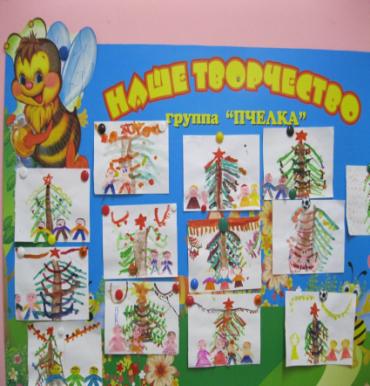 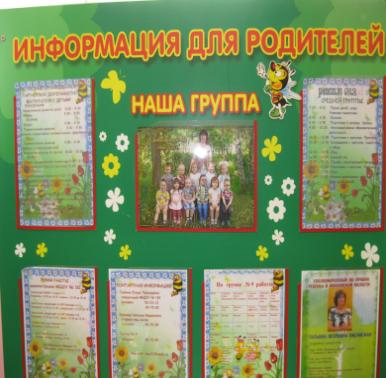 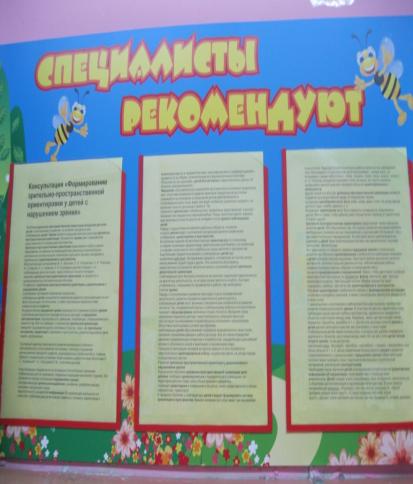 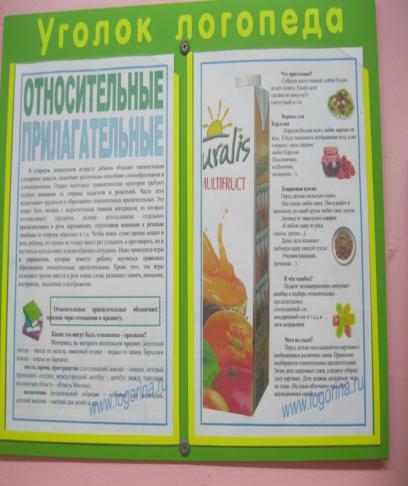 Предметно-развивающая среда группы

Попадая в группу, ребенок оказывается в ярком и разнообразном мире. В своей группе мы постарались организовать развивающее пространство так, чтобы каждый ребенок имел возможность упражняться, наблюдать, добиваться поставленной цели. Обстановка группы позволяет предусмотреть чередование непосредственно образовательной, совместной и свободной деятельности детей, способствует реализации режима двигательной активности, что предупреждает умственное утомление, способствует здоровьесбережению. Кроме того, создавая развивающую среду группы, мы стремились к тому, чтобы окружающая обстановка была комфортной, эстетичной, подвижной, вызывала, прежде всего, стремление к самостоятельной деятельности. Для того чтобы каждый ребенок смог найти себе дело и занятие по душе, в группе выделены центры организации определенного вида деятельности. Каждый центр группы отграничен от остального пространства с помощью мебели или воздушного зонирования.
Центр настроения 

Ребенок сам выбирает свое настроение, объясняет свой выбор. Также в течении дня может его поменять.
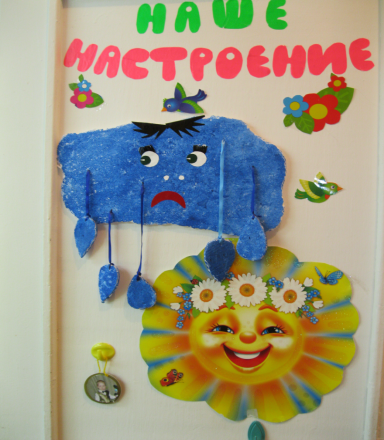 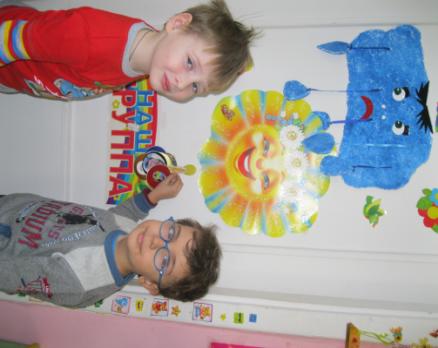 Уголок дежурства
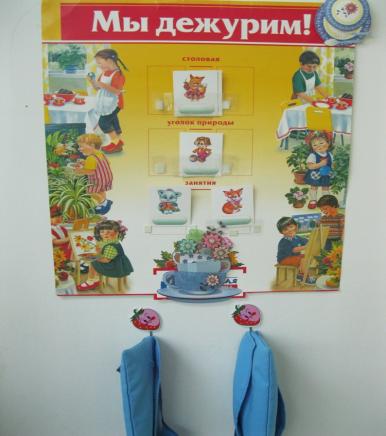 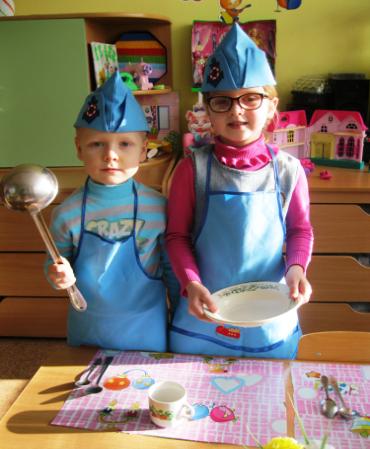 Учебный центр
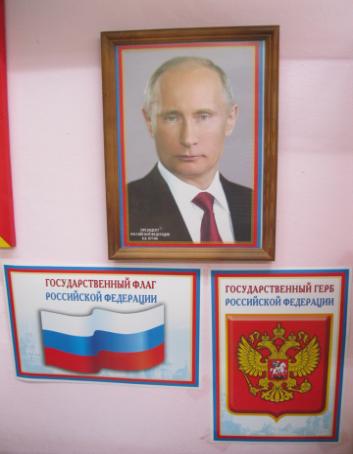 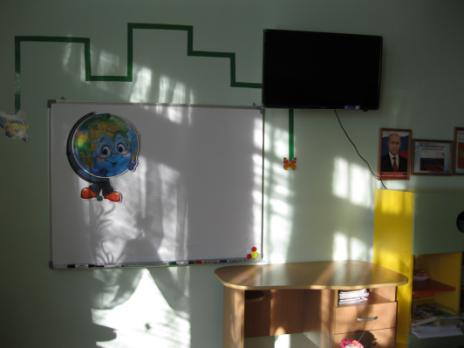 Центр тифлопедагога
С помощью специально подобранных игр, которые распределены по остроте зрения и имеющимся диагнозам, у детей развивается зрительное восприятие, тренируются глазные мышцы, фиксация и локализация взора, зрительное сосредоточение и бинокулярное зрение.
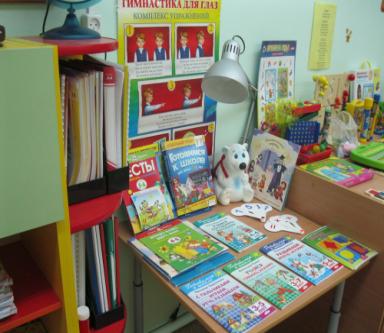 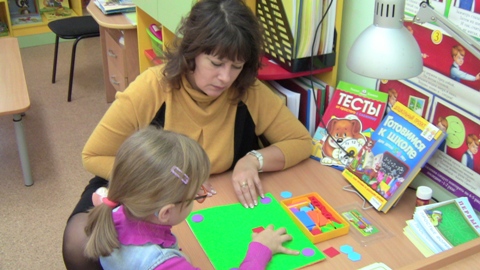 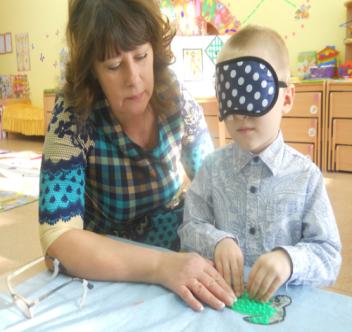 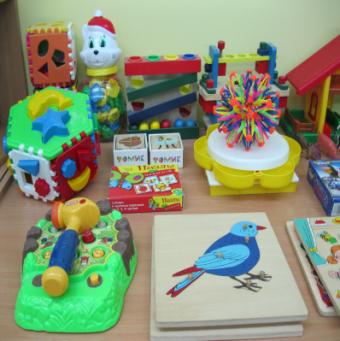 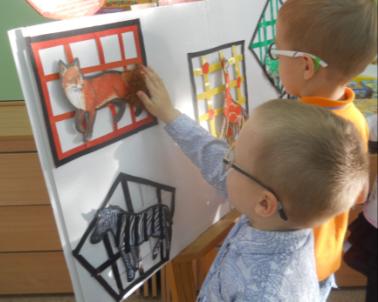 Сенсорный центр
Расширение и накопление познавательного опыта, 
развитие осязания и мелкой моторики.
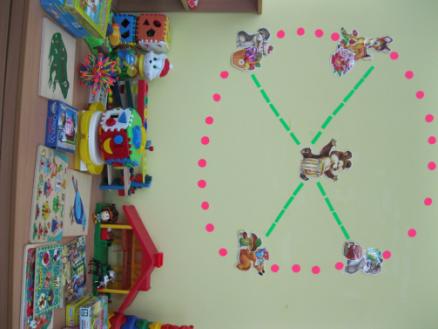 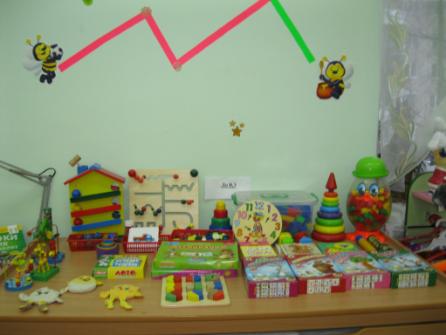 Природный центр
Он помогает научить детей воспринимать красоту природы, привить милосердие и сострадание к растениям и животным, понимание необходимости беречь природу, другими словами – сформировать экологическую культуру личности. В уголке природы размещены не только комнатные растения, но и календарь погоды, яркие иллюстрации, познавательные энциклопедии, книги о природе, дидактические игры, поделки из природного материала.
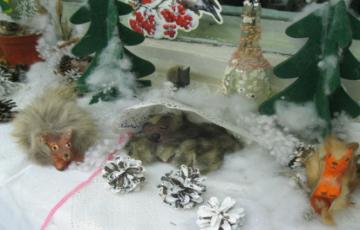 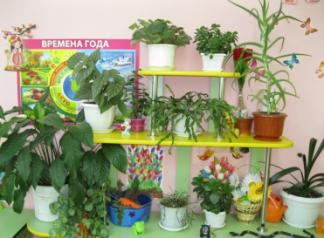 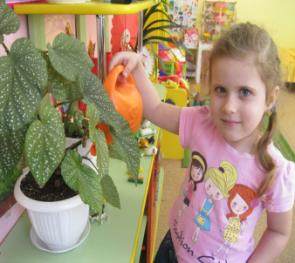 Книжный центр
Здесь представлены любимые детские сказки и рассказы по лексическим темам, а также иллюстративный материал, фотографии детских писателей. Вместе с детьми мы систематически организовываем выставки произведений того или иного автора (например, к юбилейным датам), проводим литературные викторины и конкурсы. Наряду с художественной литературой в книжном уголке представлена справочная, познавательная литература, общие и тематические энциклопедии для дошкольников, кроссворды, ребусы в соответствии с возрастом детей. Каждый ребенок может самостоятельно выбрать книгу, картинки, иллюстрации по своему желанию. Работа в детском саду в этом уголке способствует развитию всех сторон речевой системы: это обогащение словарного запаса, дети учатся правильно строить высказывание, пересказывать текст, составлять описательные и творческие рассказы. Можно работать над интонационной выразительностью речи. Также дети делают первые шаги в чтении, знакомятся с пословицами и поговорками, крылатыми фразами, учатся объяснять их и применять в самостоятельной речи. Отрабатывается как диалогическая форма речи, так и монологическая.
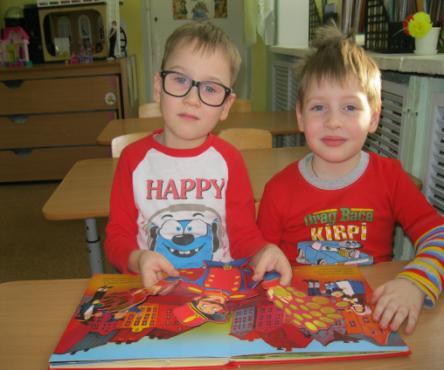 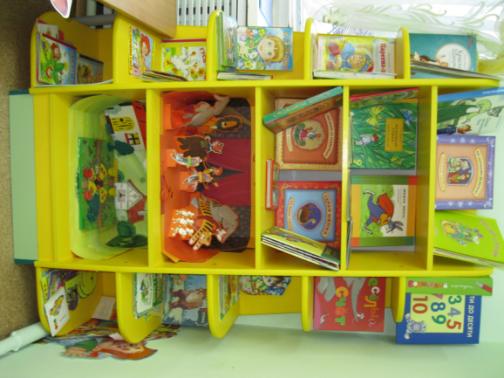 Центр театрализованной и музыкальной деятельности
Театрализация доставляет детям не только радость и положительные эмоции, но и развивает воображение и фантазию, формирует личностную культуру, развивает социальные навыки. Театральная деятельность является основой самостоятельного творчества каждого ребенка его эстетического чувства, развития артистических способностей. В ходе театрализованной деятельности ребенок развивает игровое поведение, умение творчески относиться к любому делу, умение общаться со сверстниками и взрослыми в любых жизненных ситуациях детей. Немаловажную роль театрализованная деятельность играет в развитии артикуляционной гимнастики, речевой интонационной выразительности и мимики.
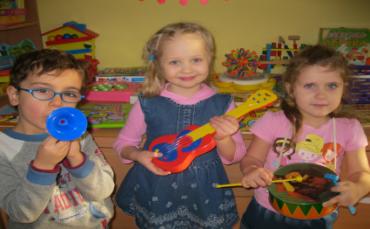 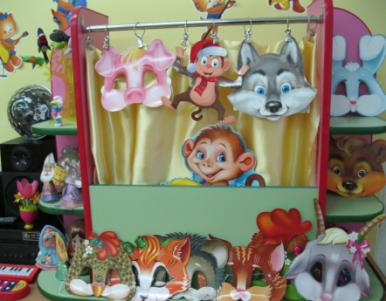 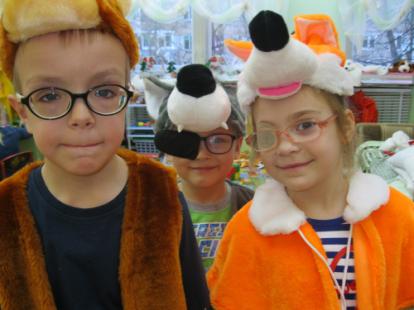 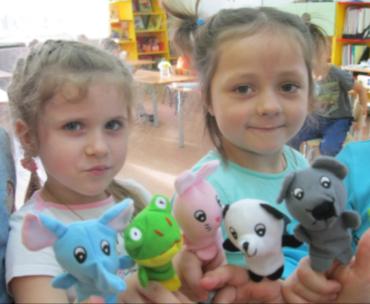 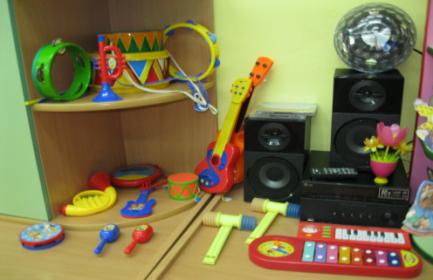 Центр конструирования
Основным материалом для конструирования, с которого и начинается знакомство малыша с этим видом деятельности, является конструктор. Как правило, это деревянный или пластмассовый набор для конструирования состоящий из различных геометрических фигур: кубики, призмы, цилиндры, овалы, прямоугольники разных цветов. 
Из этих элементов дети играя создают «что –то» целое: дома, машины, мосты, лесенки… Это игра не только увлекательна, но и полезна. 
Ведь когда малыш строит, он ориентируется на некий образ того, что получится, поэтому конструирование развивает образное мышление, воображение и память. Конструируя «что – то» ребенок подстраивает свои руки к деталям конструктора, благодаря чему развивается ручная ловкость и мелкая моторика. Кроме того, добиваясь определённого результата, он развивает целенаправленность собственных действий. 
В процессе строительства, совместной игры дети учатся общаться, договариваться друг с другом, перенимают опыт товарищей, что тоже очень важно. Но главное - конструирование позволяет ребенку создавать свой собственный неповторимый мир.
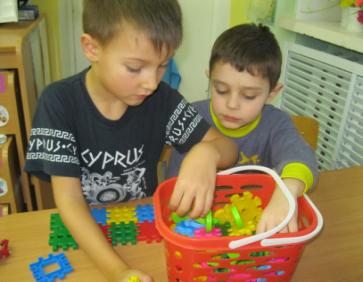 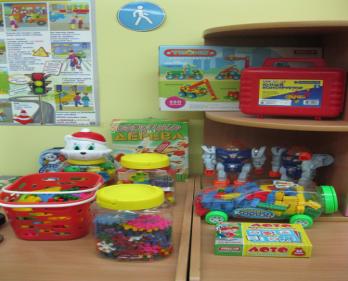 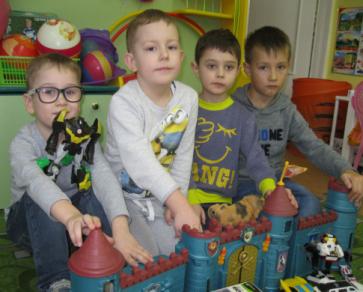 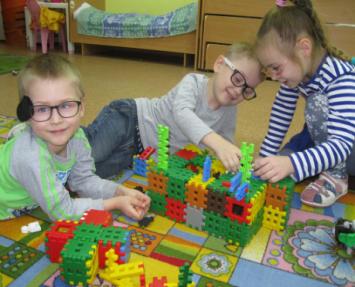 Центр  художественного искусства
Расширение практического опыта детей, формирование умения работать самостоятельно. Эстетическое воспитание детей.
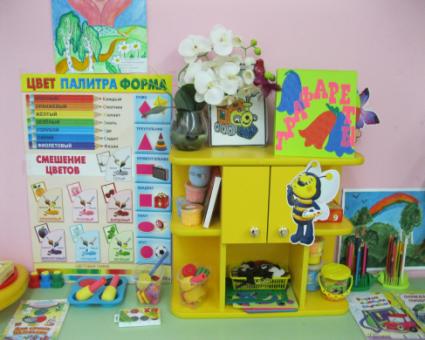 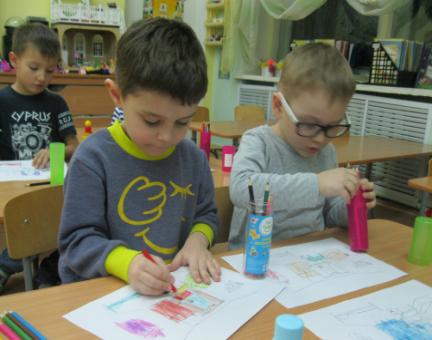 ЦЕНТР ИССЛЕДОВАТЕЛЬСКОЙ ДЕЯТЕЛЬНОСТИ
Расширение и накопление познавательного опыта детей.
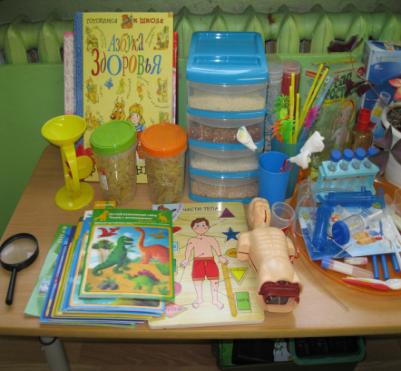 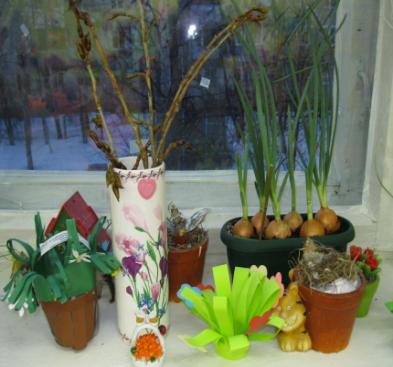 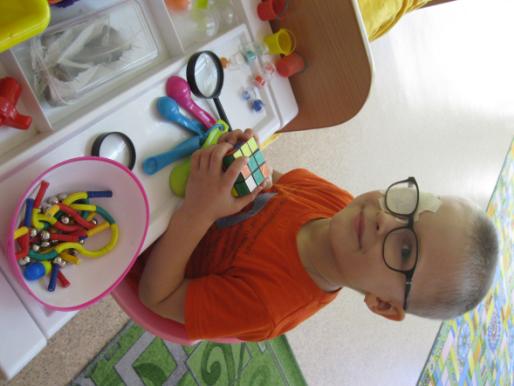 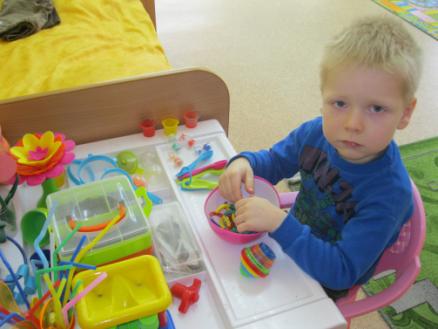 Центр «Зелёный городок» ПДД
Формирование навыков безопасного поведения на дорогах у детей через ознакомление с правилами дорожного движения.
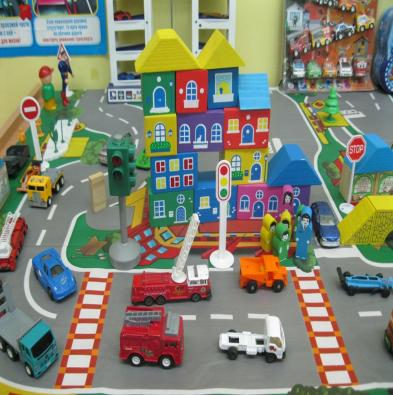 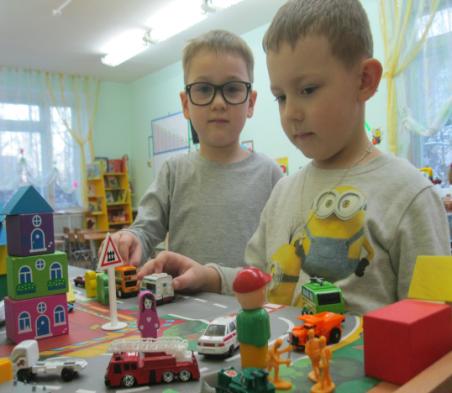 Центр сюжетно – ролевых игр
Развитие творческих и коммуникативных способностей ребёнка, которые должны научить его принимать решения, делать и обосновывать свой выбор.
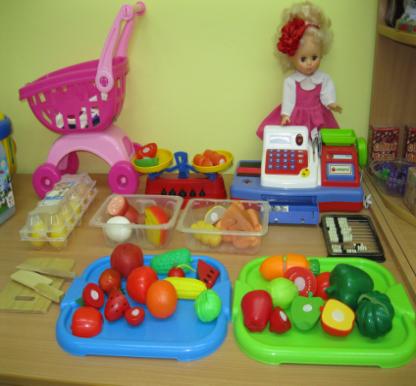 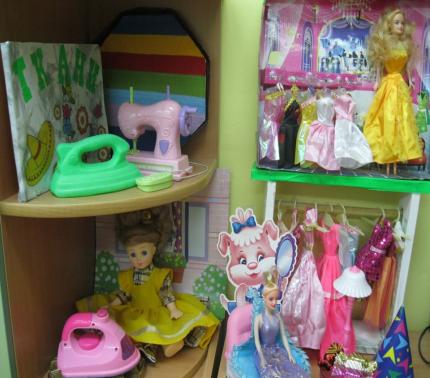 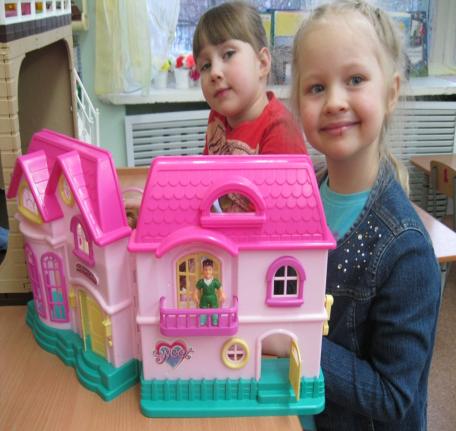 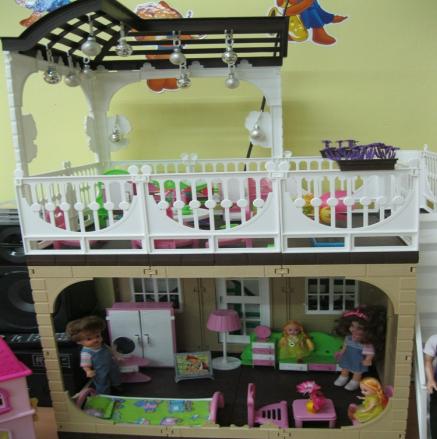 Центр физического развития
Детство — это движение. Возможность свободно двигаться должна быть у каждого ребенка. Современные дети более привычны к сидячему образу жизни, и значительную часть времени проводят дома у телевизора. Вот почему так важно побуждать их к движению в детском саду. Особенно это значимо в раннем возрасте, который является важным периодом в формировании человеческой личности, период, когда закладываются основы физического здоровья. Очень важно вовремя научить малыша правильно ходить, бегать, прыгать, ползать, действовать с различными предметами, владеть кистями и пальцами рук, выполнять движения в соответствии с текстом. Работа по физическому воспитанию помогает каждому ребёнку быстрее освоить основные движения, повышают внимание, укрепляют организм и способствует повышению иммунитета. Для проведения физкультурной работы в группах организованы физкультурные уголки, которые включает в себя: разноцветные кегли, кубики, платочки, набивные мешочки, мячи различного диаметра от маленьких до больших, мягкие модули, массажные коврики, атрибуты для дыхательного аппарата и многое другое.
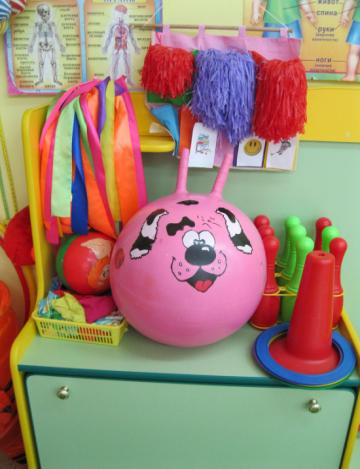 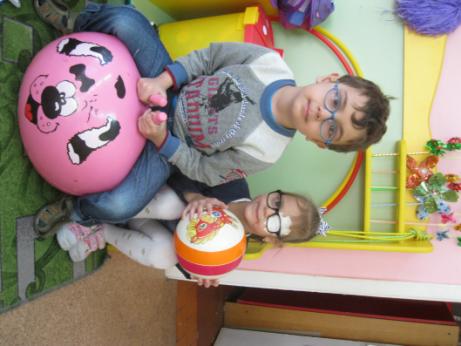 Центр уединения
Любят малыши уголок уединения, в котором можно посмотреть в одиночестве книжку, посидеть с любимой игрушкой и просто отдохнуть от детского коллектива, создавая себе "своё" личное пространство.
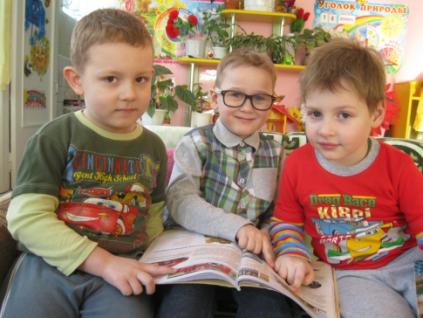 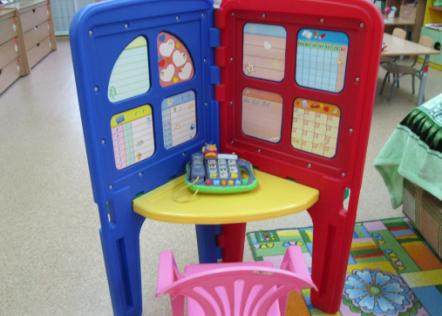 Жизнь нашей группы
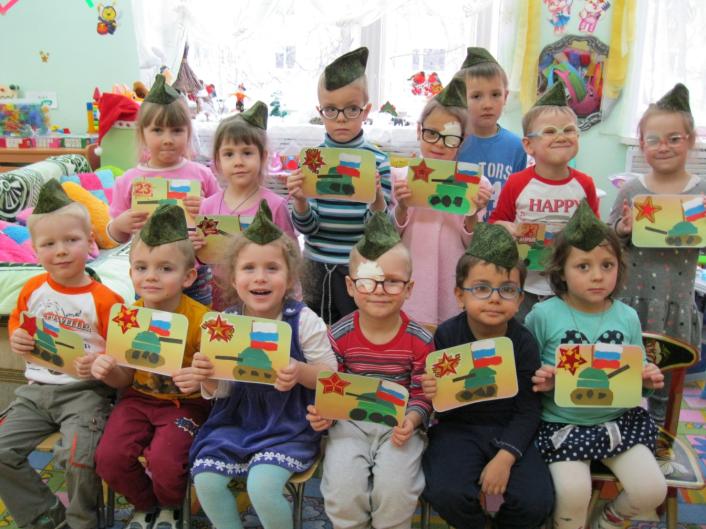 НОД «В гости к Колобку»
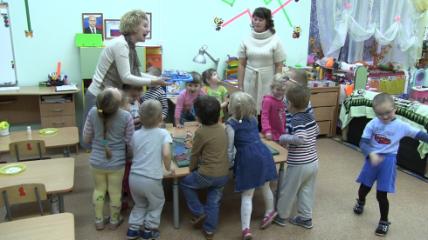 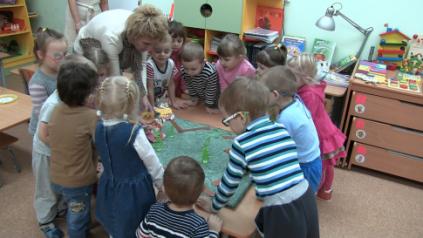 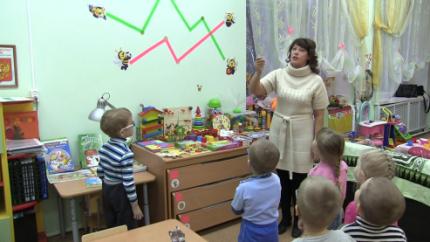 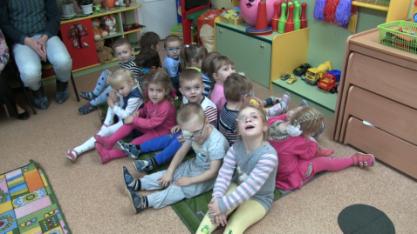 Праздник «Здравствуй, Осень»
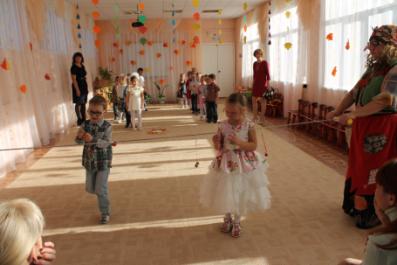 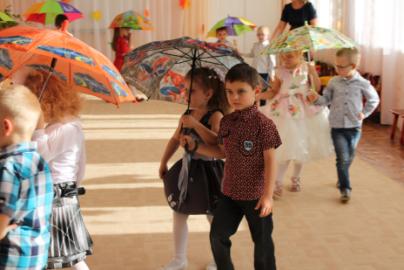 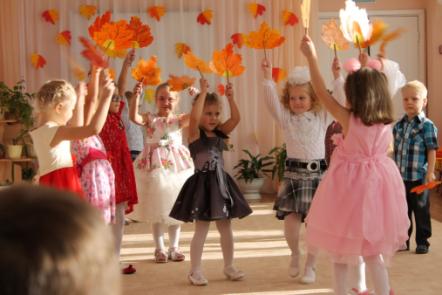 НОД «Путешествие в зоопарк»
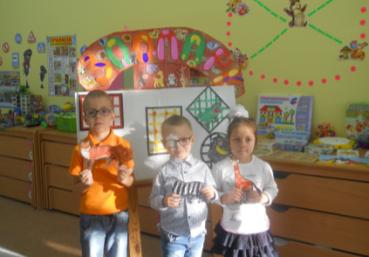 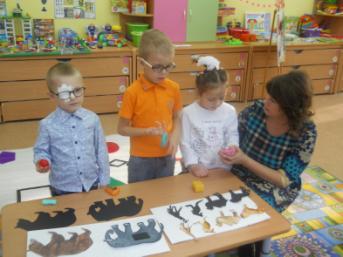 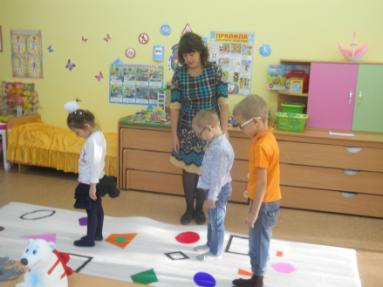 Конкурс окон «Зимний лес»
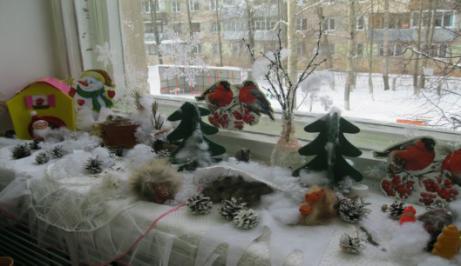 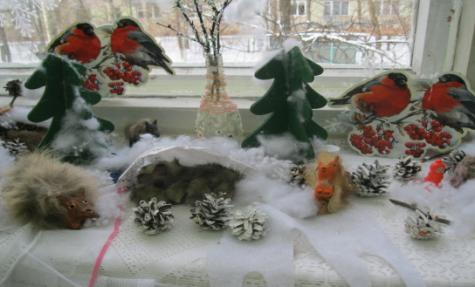 Конкурс «Волшебная ёлочка»
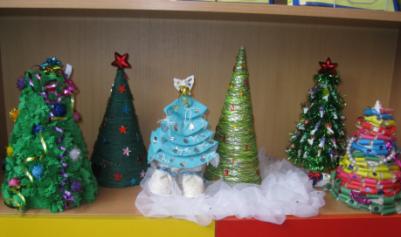 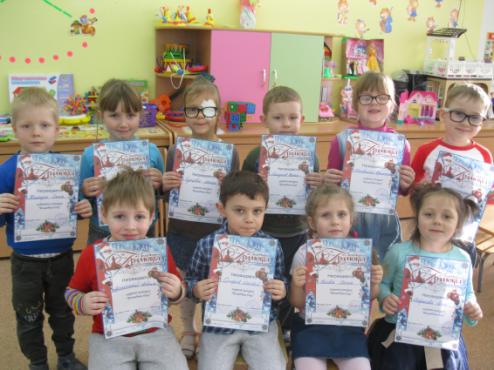 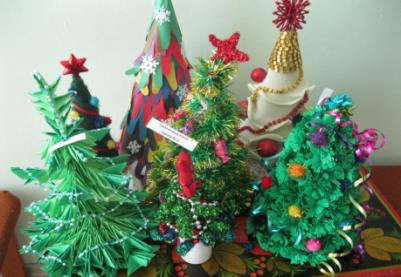 Новогодний праздник
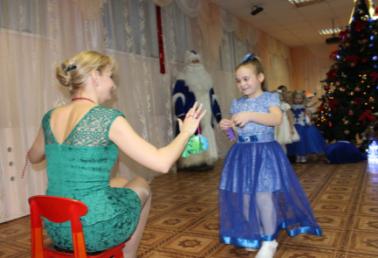 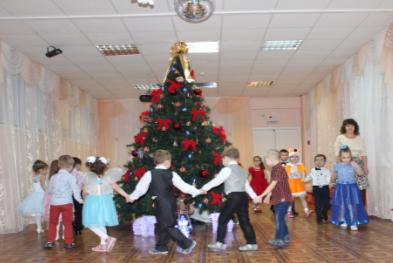 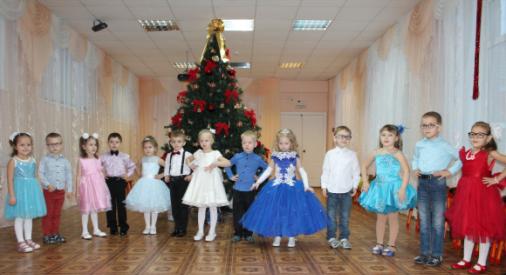 Рождественские встречи
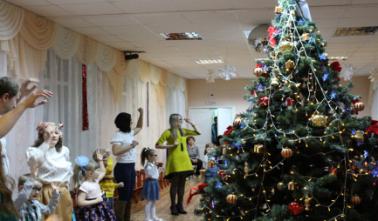 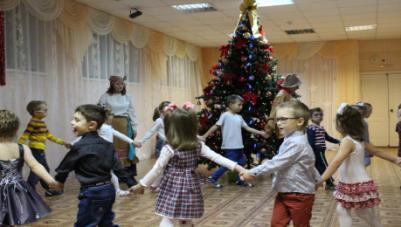 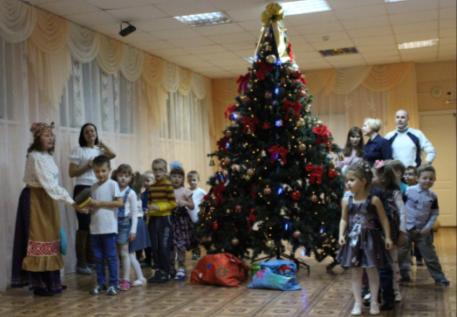 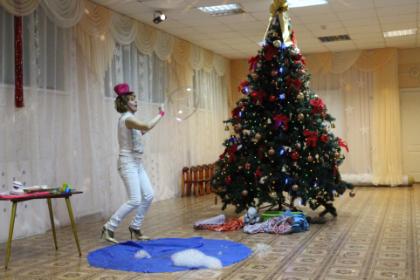 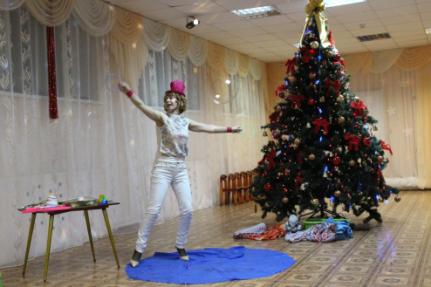 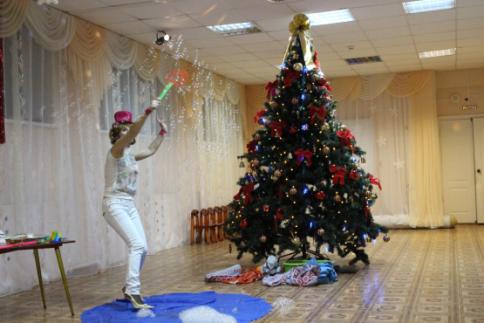 До новых встреч в группе «ПЧЁЛКИ» !
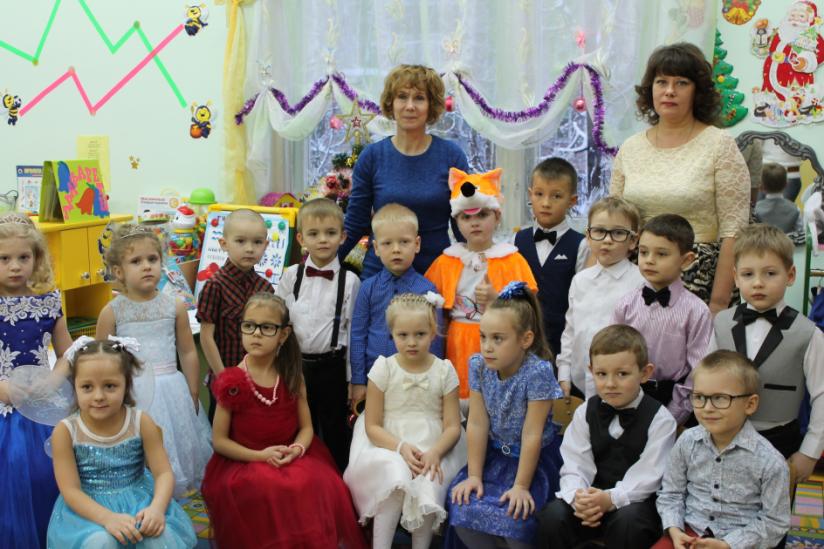